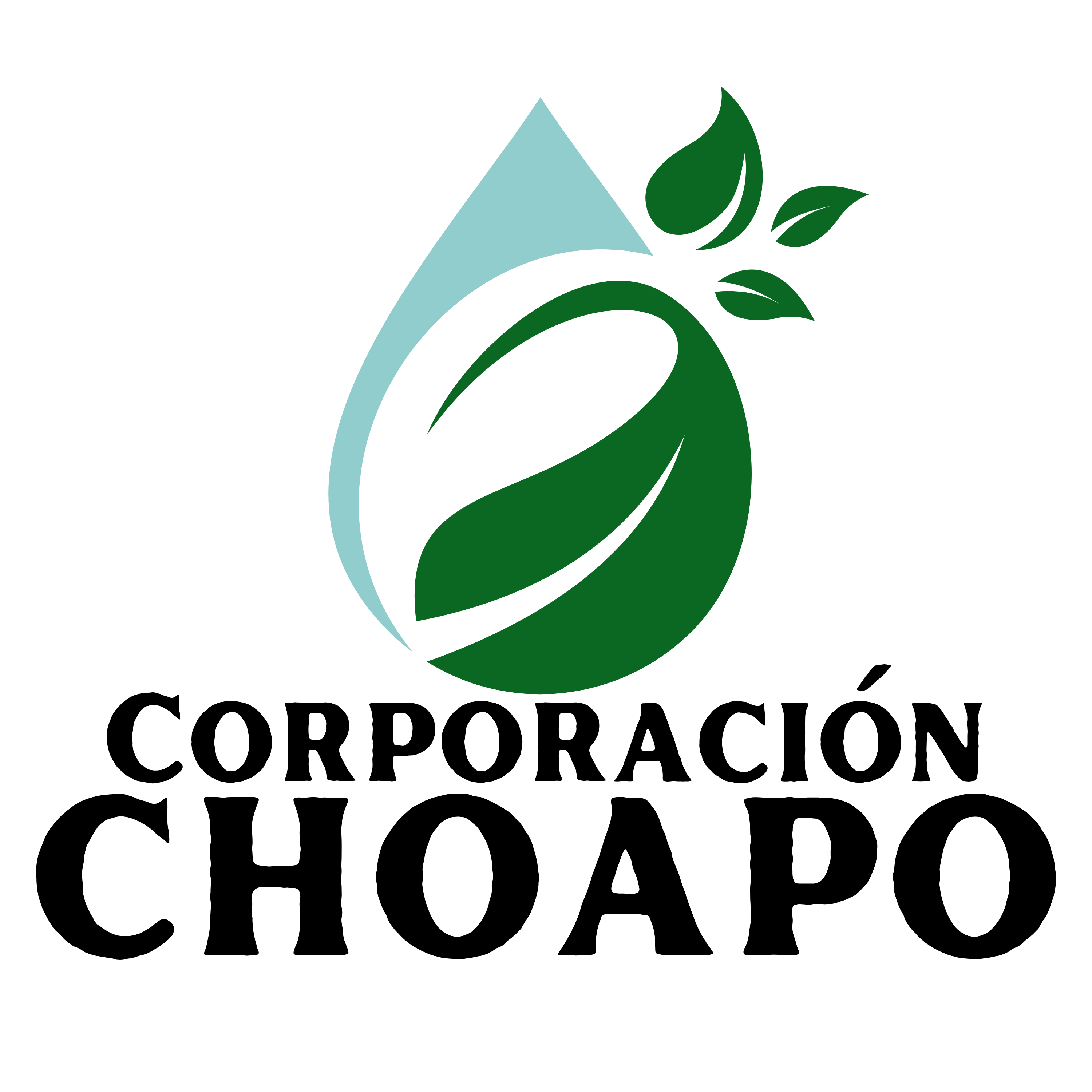 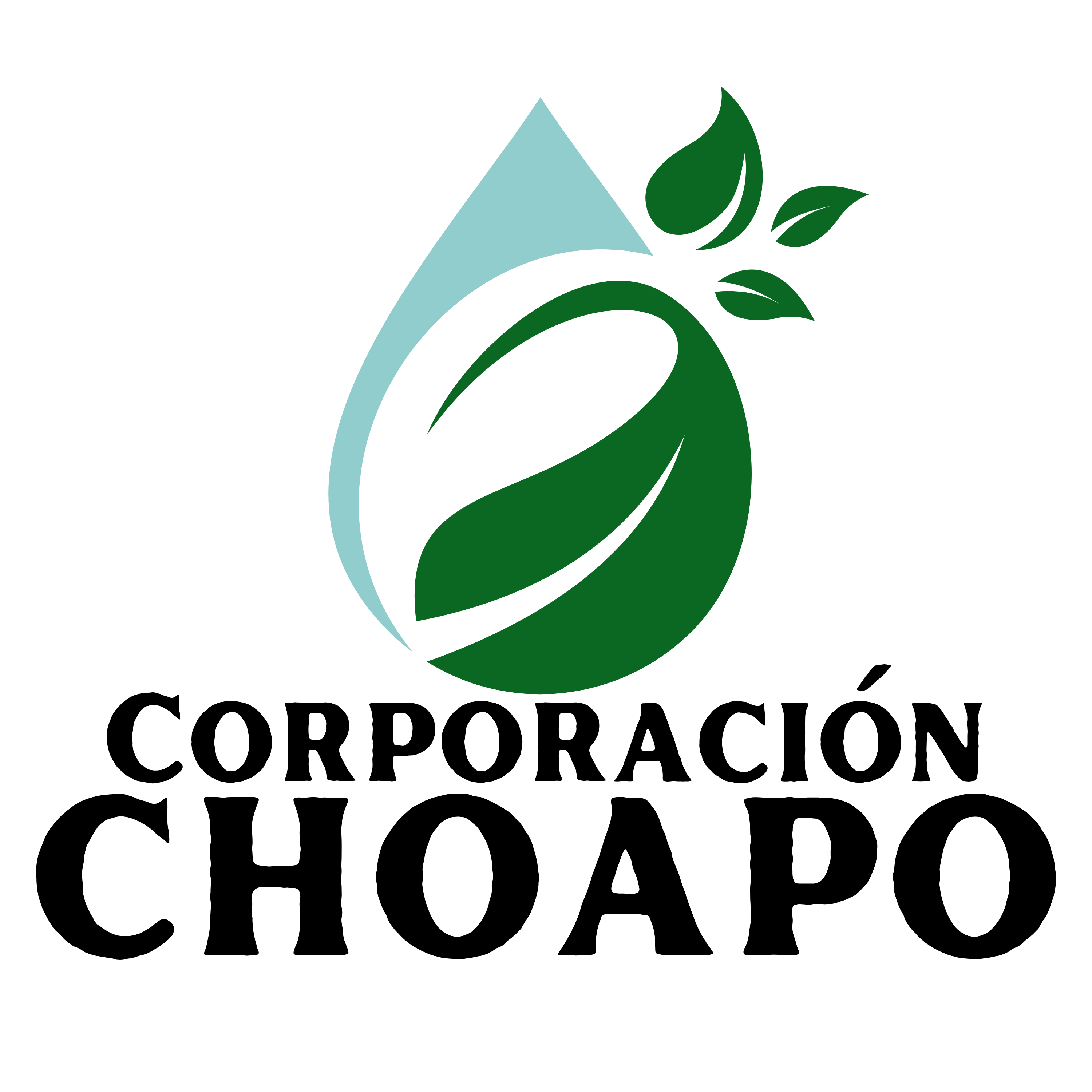 INFORME FINANCIERO2023
PROYECTOS
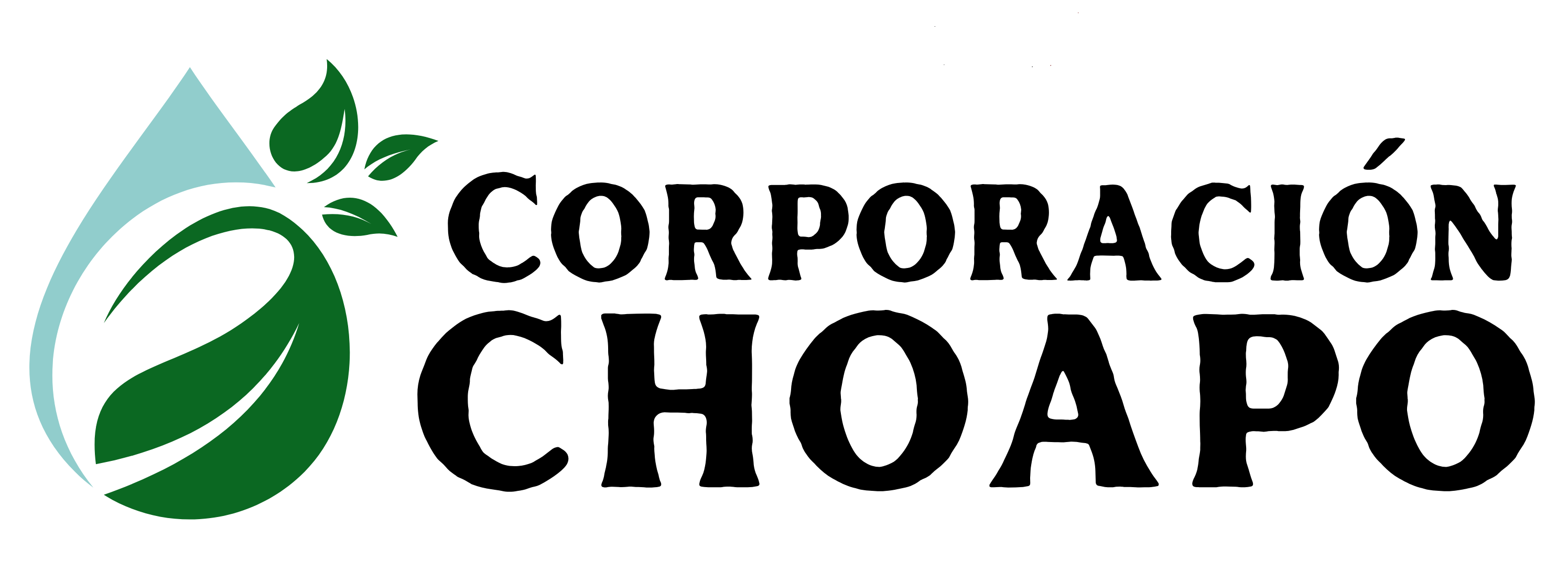 INGRESOS
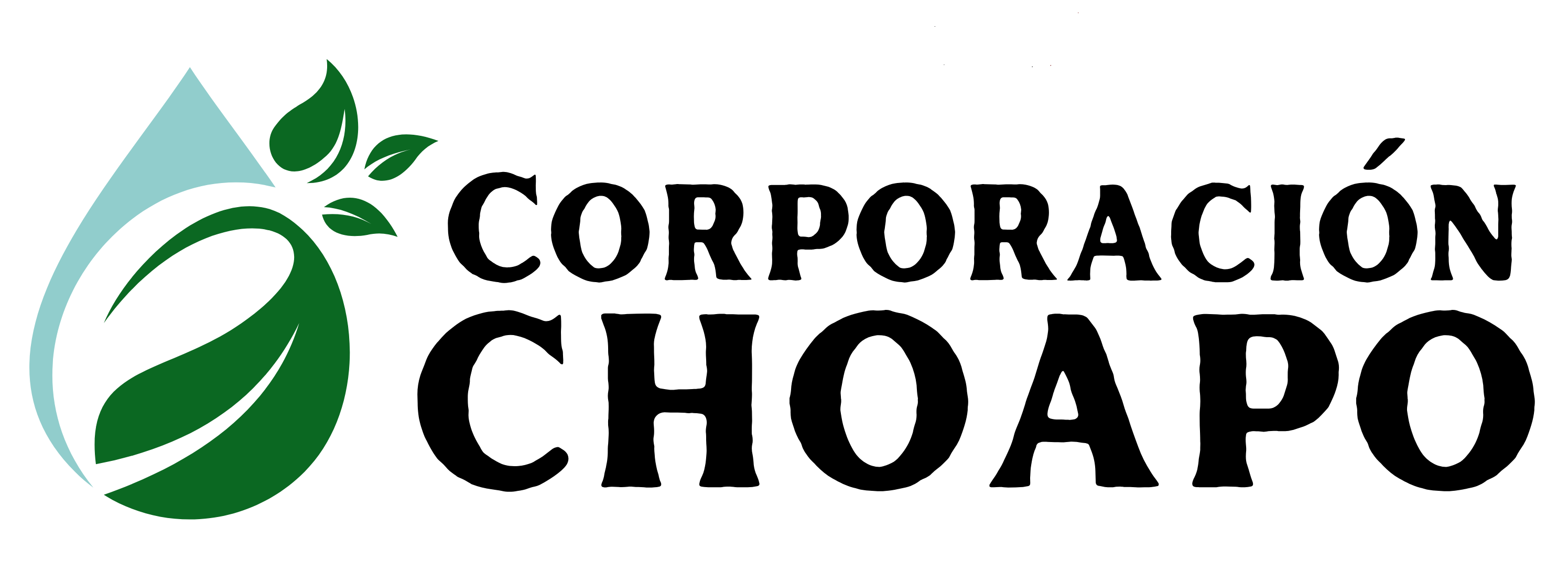 $87.713.580
GASTOS
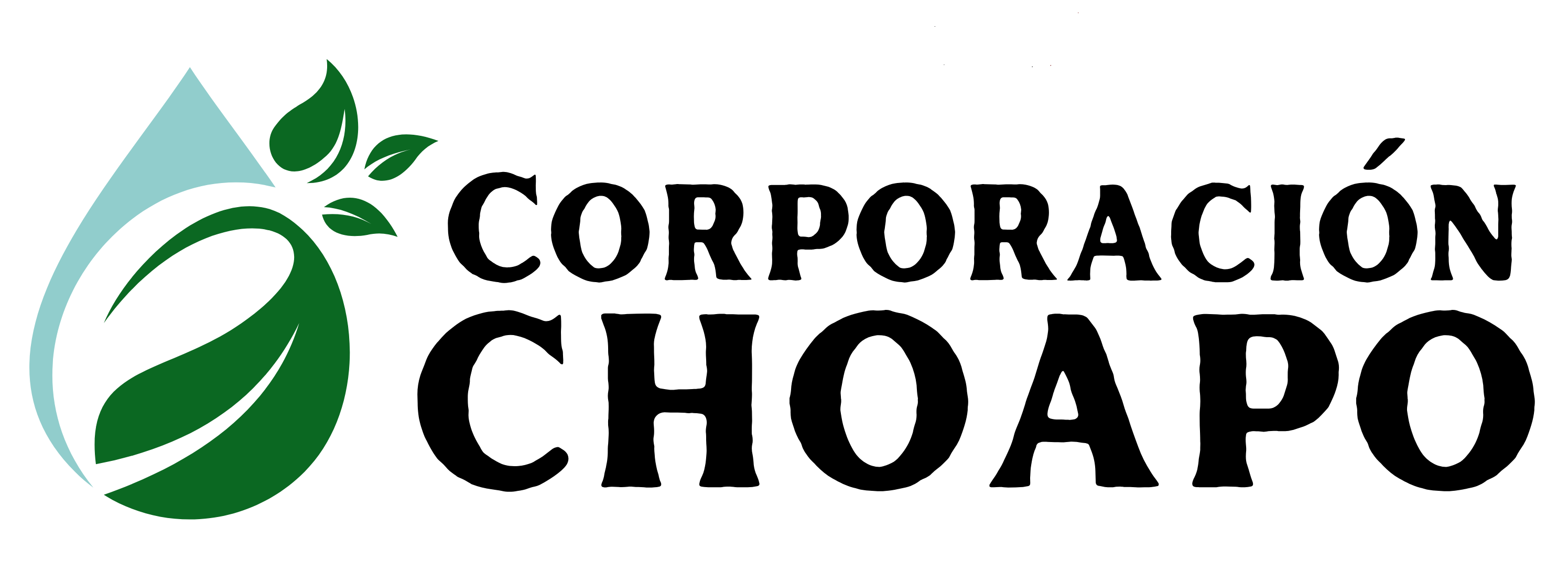 $83.873.108
SALDOS
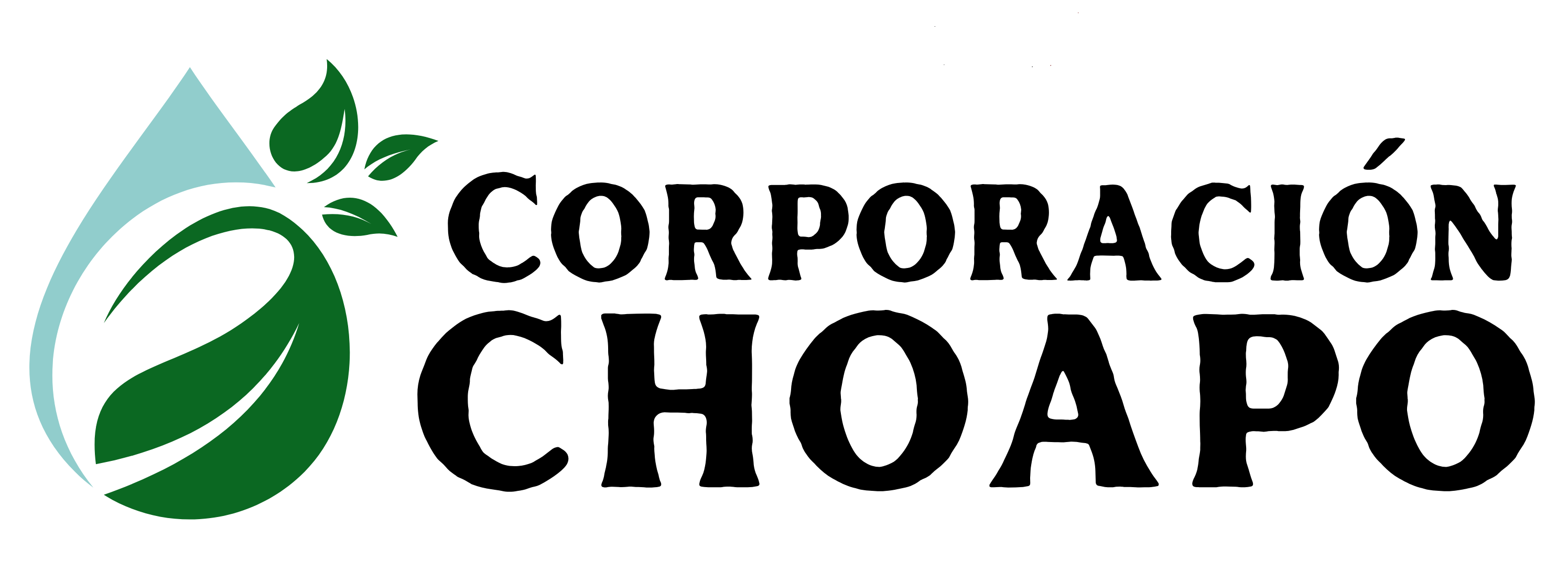 $3.840.471
Estado de Resultados 1
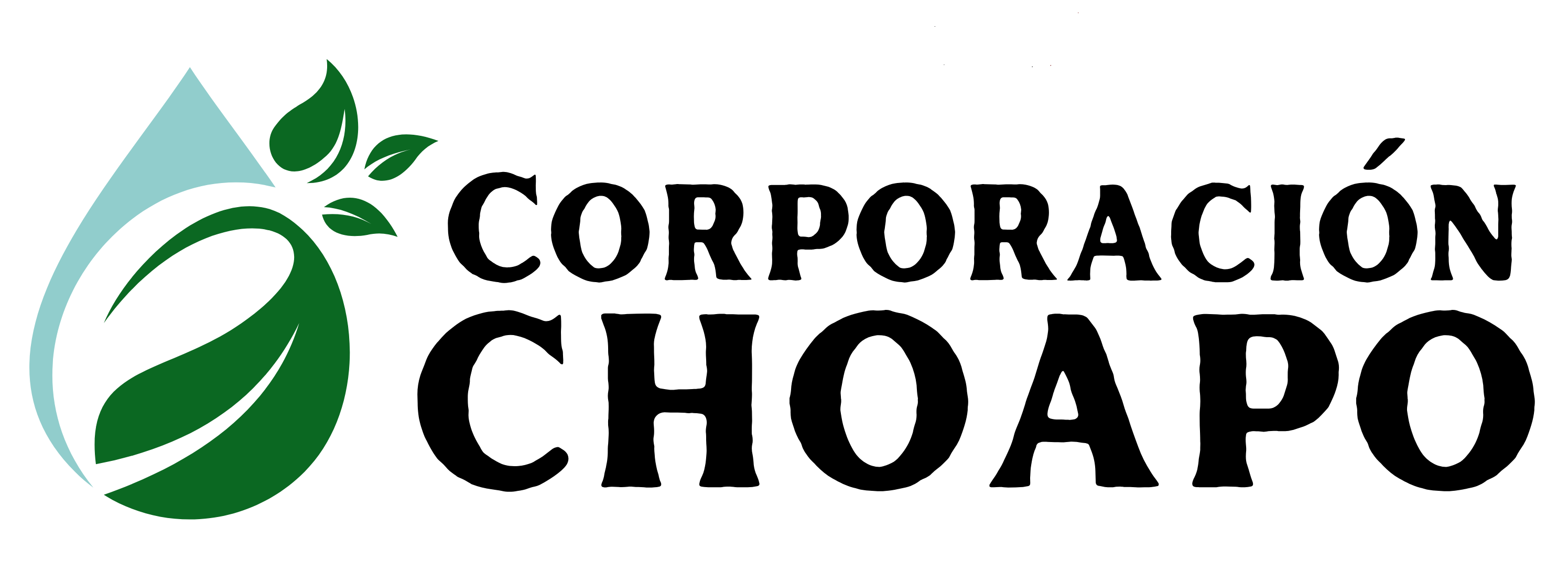 Estado de Resultados 2: NO 2022
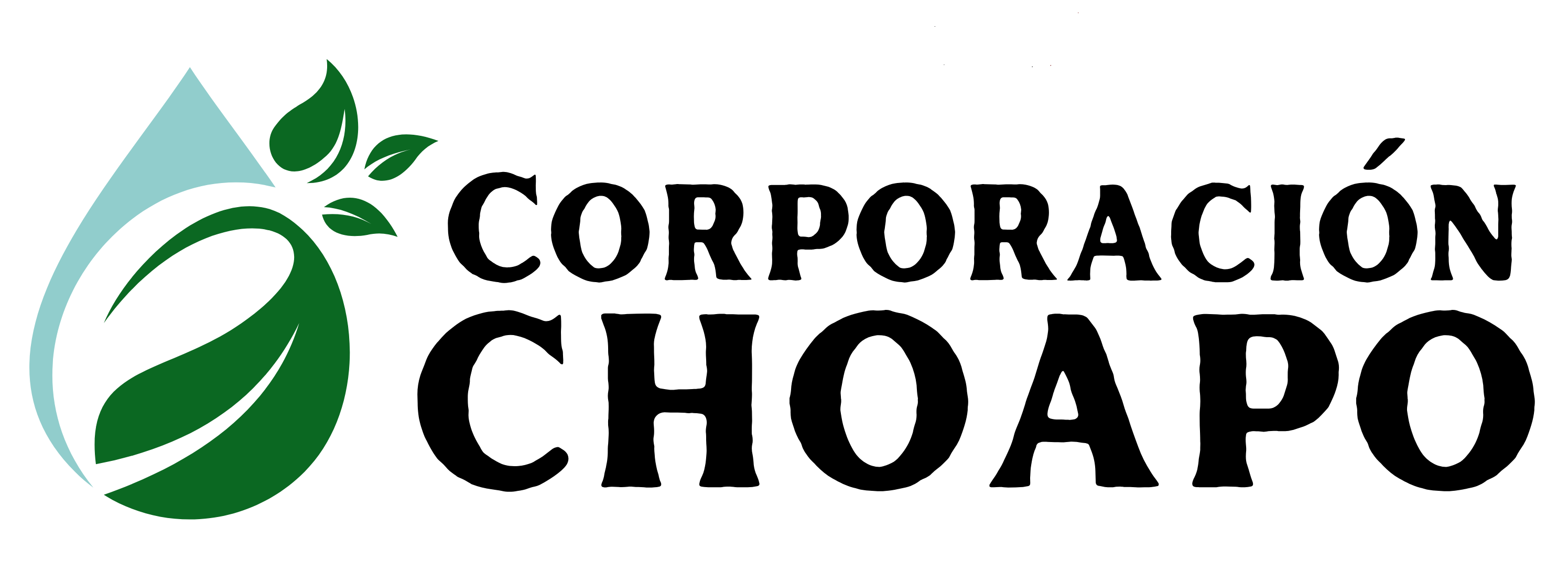 SÍNTESIS
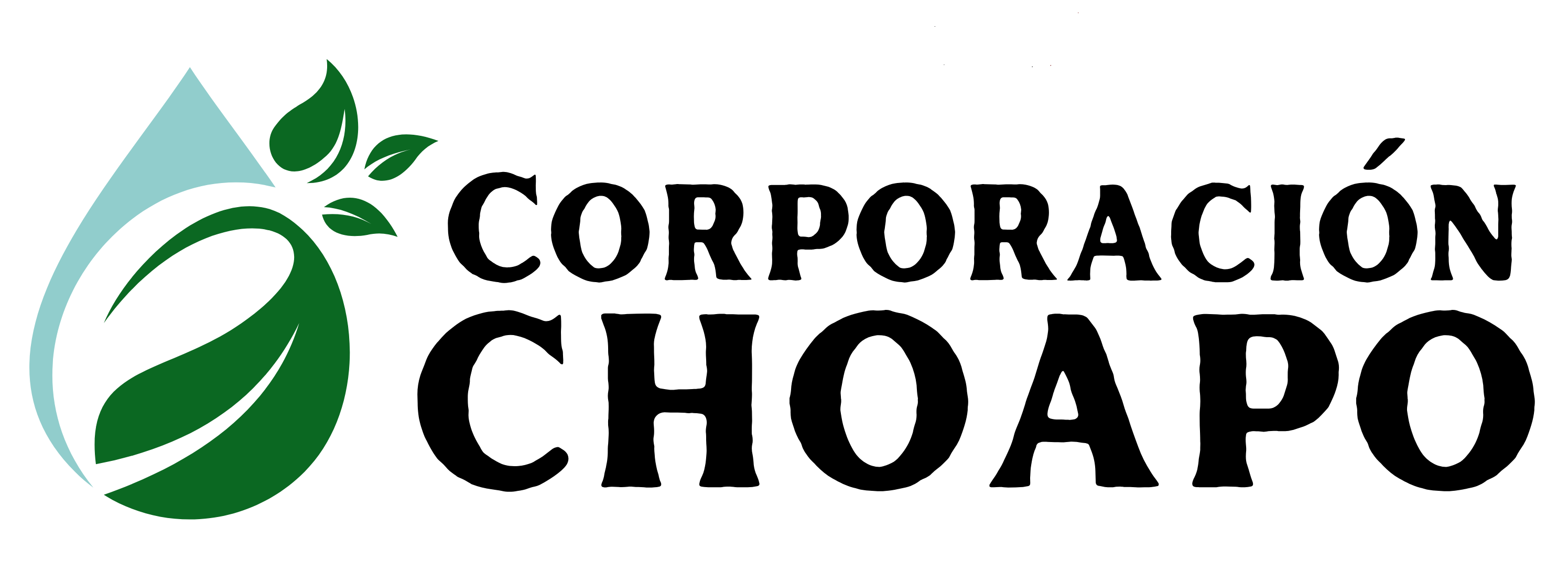 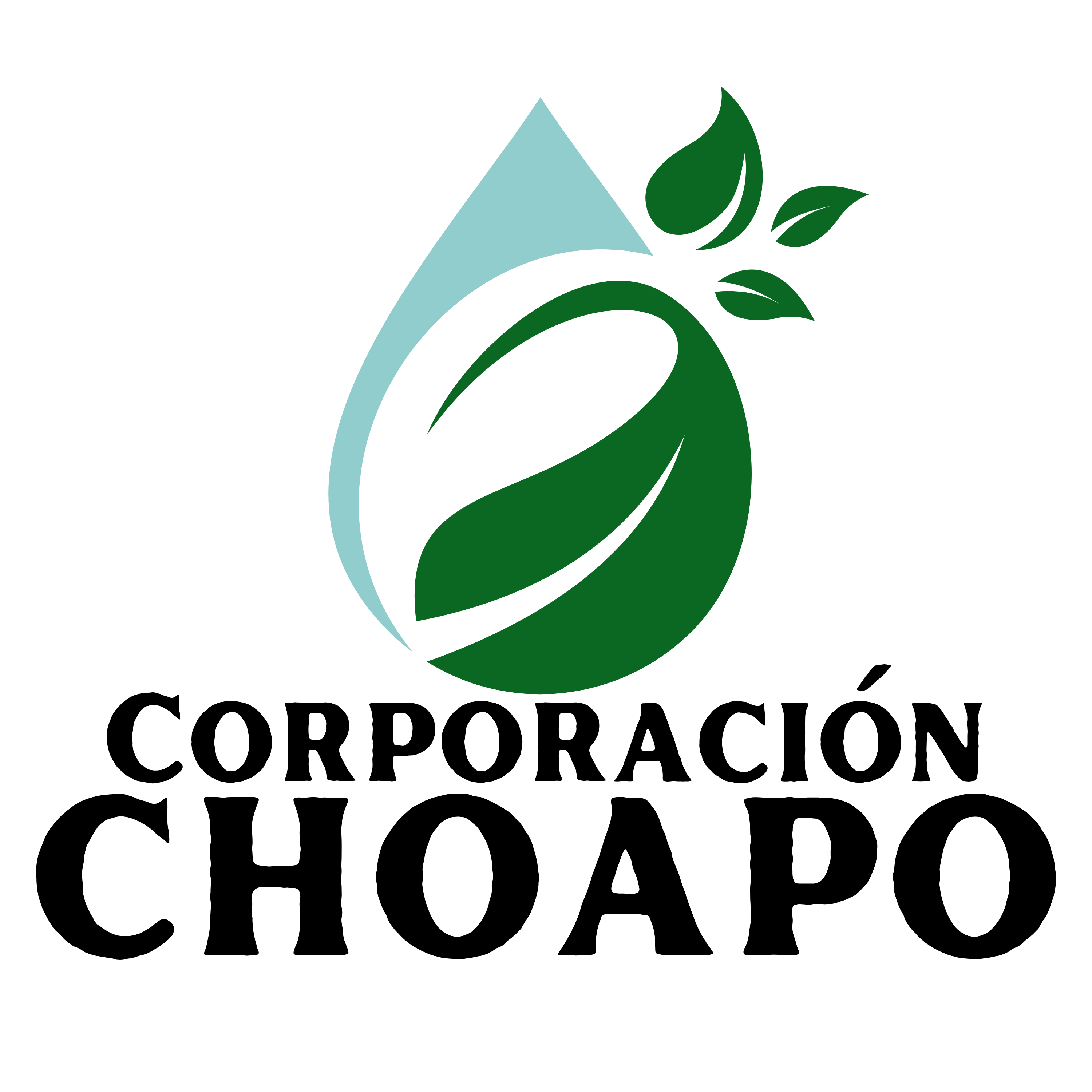 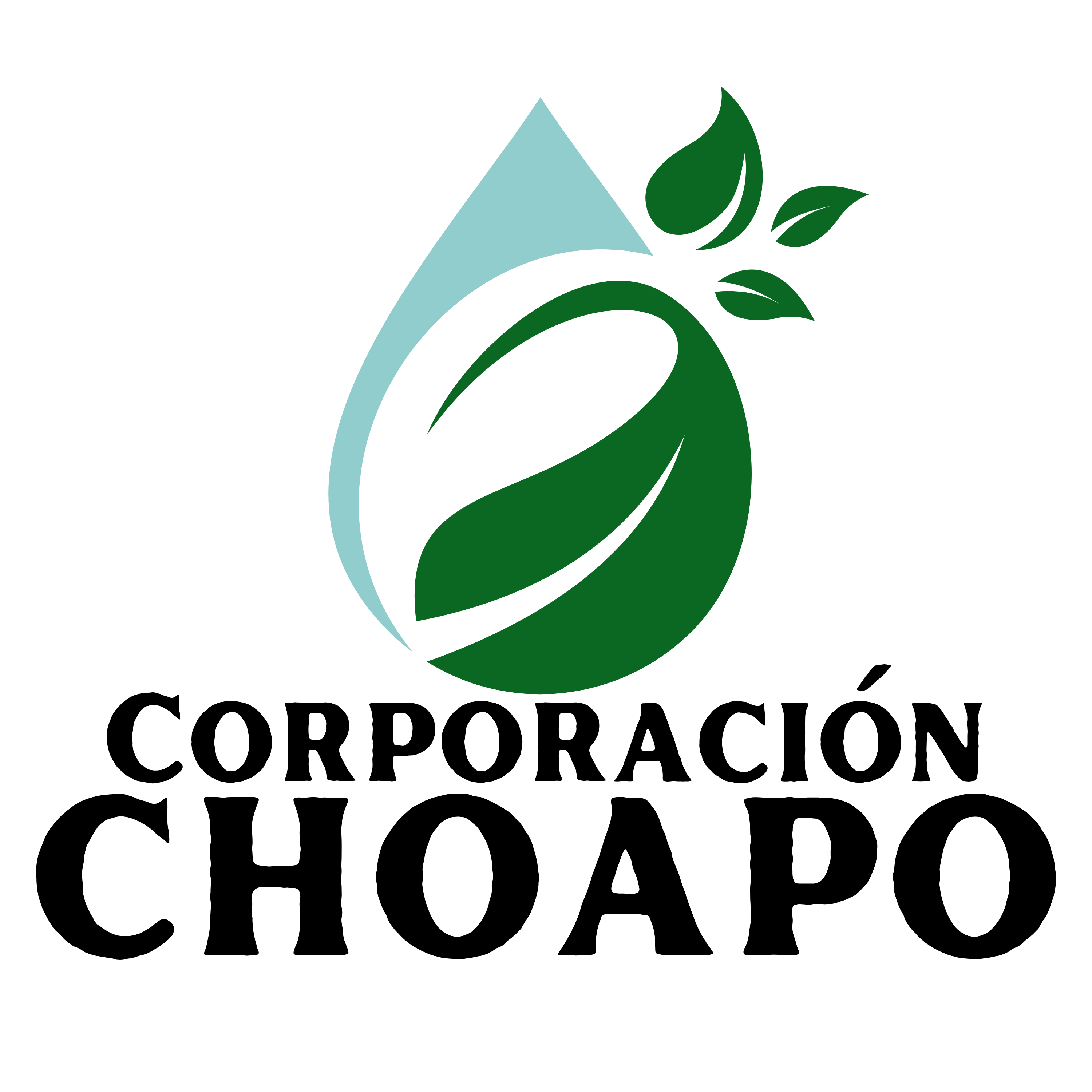 ¡GRACIAS!